Online media & online journalism in Russia: problems, professionalism & values
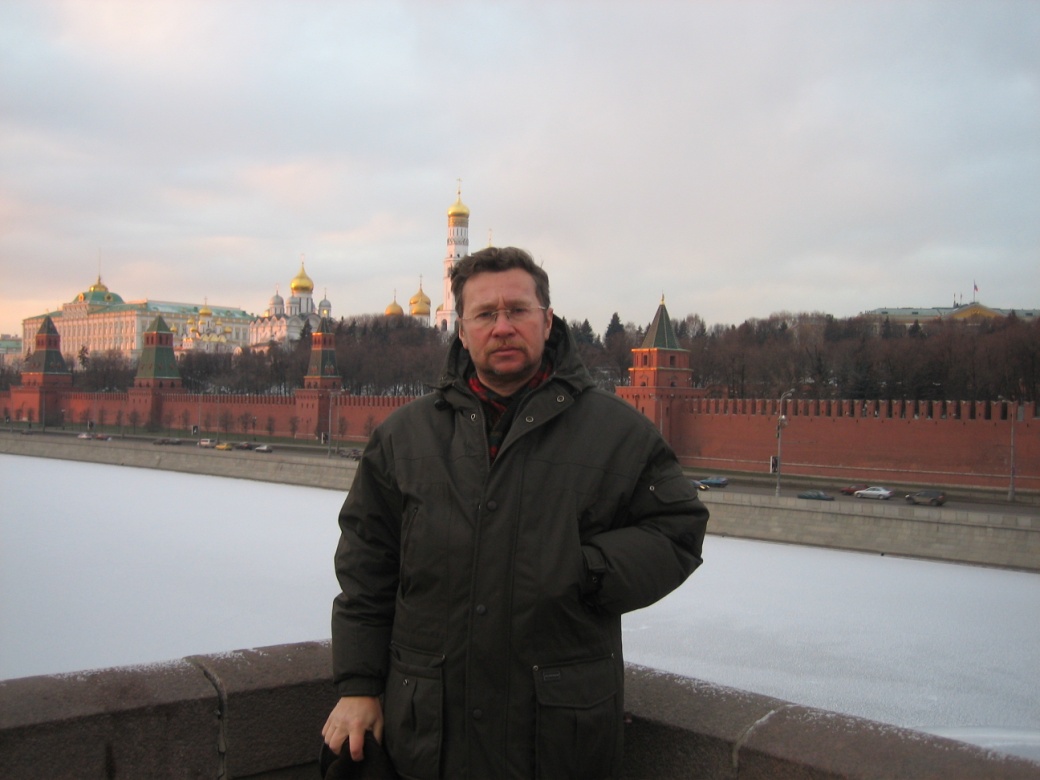 Prof. Dmitrii Gavra
St-Petersburg State University
It’s already here
The poll by VCIOM in November 2013 on media preferences:
 68 percent of the population used the Internet as a source of information 
and 38 percent - as media. 
That is, by the popularity of the Internet is starting to catch up with the press, 
but no with television, which still remains the principal and as a source of information (74%) and as media (73%)
FAPMC Report on Internet in Russia - 2013
Online media legal definition according to the Russian Federal Law
The definition of online media is legalized by the amendment to the main Federal Media Law in 2011. 
“A website in the Internet registered as mass medium in accordance with this law” (Russian Media Law - Zakon o sredstvah  massovoi informatsii 2011)
Amendments concerning blogs – from August, 1-st 2014
Blog is regarded as media in case it has  3000 visitors per day
It should registered as media and has got all regulations and duties as media/but not the rights
Recriminalisation of the defamation legislation
Tendencies
Media in Russia has been undergoing major changes, 
with limitation of space for independent media outlets like Rain TV struggling for existence 
and enforcing government agencies like RIA Novosti being rapidly restructured.
The tendency – state moves in strict media control direction.
Reasons – many
Most important – negative Ukrainian experience (EUROMAIDAN)
Information warfare along axis Ukraine – Crimea - sanctions
Russian media system: current situation
Russia could be regarded as formal  electoral democracy, and some argue it represents a new type of hybrid regime that might be called ‘contested authoritarianism.’
However discussing Russia’s political system, most researchers agree that the government maintains tight control over politics and economics, and to a lesser extent over critical aspects of the media and society. 
The system is not nearly as restrictive as the Soviet Union, but it is also far from free
Control over media
State control over the media system is mixed. 
Federal TV is tightly controlled by the Kremlin and is an important tool of political control. 
However, other media are given more independence and freedom, to write and report on what they wish. 
Putin has held up the number of independent newspapers, radio stations, and Web-native outlets as proof that the Kremlin does not control the media, and that even if it wanted to, it could not do so.
Russian media system: Web control
Russian government unlike China and Iran does not technically filter the Web, whereas China and Iran have two of the most advanced technical filtering systems in the world. 
OpenNet Initiative (ONI) testing confirms that Russia does not engage in ‘first generation’ technical filtering of the Web. 
However, ONI argues that Russia instead engage, and may even be a model for, second and third generation controls over the Internet, 
marked by attempts to engage and shape the online space through paid bloggers, 
influence over major ISPs and Internet companies, and a legal framework that allows it engage in surveillance and control of the Internet, especially during times of heightened political tensions. 
In Russia, legal tools include SORM II, which requires ISPs to give the FSB access to any and all content online
Freedom indicators
In terms of freedom of the press (80 points) Russia is among the countries where the press is non-free (Russia: Freedom House 2013). 
But, the level of freedom on the Internet, Russia is partly free (52 points of 0-100).  
There was not notable  political censorship and applications blocked on Web 2.0, but there were arrests of bloggers, limits on content, obstacles to access and violations of user rights (Freedom on Net: Freedom House 2013).
Most influential Russian Internet – Media  – March 2014 (Medialogia)
Trust to the Online media
59%
Trust
65%
Distrust
30%
67%
47%
67%
36%
38%
37%
Media trust. Real Audience. Dec 2013, VSIOM
Russian TV, newspapers
Internet & Foreign media
Trust
Trust
Distrust
Distrust
It becomes powerful, produces political risks
if the credibility of the Internet as a source of information will continue to grow, the elections to the State Duma in year 2016 and 2018 presidential elections will take place in completely new information realities, where the main role will be the Internet (Civil Society Development Foundation 2013: 4). 
And government reacts - since May 2012 recriminalized defamation, expanded blacklisting websites, bloggers faced detention and criminal prosecutions.  
Government seriously intends to control the media and the Internet, to systematically monitor all information which appears not only in the media but also on forums, blogs and social networks (FARMC 2013: 79-86)
And the Government reacts
As a response, the authorities since May 2012 recriminalized defamation, expanded blacklisting websites, bloggers faced detention and criminal prosecutions.  
Government seriously intends to control the media and the Internet, to systematically monitor all information which appears not only in the media but also on forums, blogs and social networks (FARMC 2012: 79-86)
Legal innovations on bloging regulation of April 2014
Sample
Sample  (based on Worlds of Journalism Study approach)
24 journalists from 12 traditional media and 24 journalists from 12 new online media (2 journalists per media) in each of four cities (capital, 2nd metropolis, 2 provincial cities) = 48
Localization & Relevance
The capital – Moscow – the global city
Metropolitan city – St-Petersburg
Large city (over 1 000 000) – Ekaterinburg
Middle scale city (more than 100 000) – Petrozavodsk
Different cities – different social structure, different media structures & different media communities
Still – relevant for the  Russian urban media communities typology
Basic hypothesis: not Twins, even not Brothers. But Cousins.
BH - Online media journalists differ from traditional media journalists in three dimensions of 
Social-demographic parameters
Professionalism and professional values
Political values
What do they think themselves? Is there any difference between online and traditional media journalists?
H1 – Confirmed. The difference: self-portrait
Online journalist: 
We are younger, around 30. 
We are faster in perceptions, response time, in the everyday work. 
The internet media is like a news agency: we are available 24/7. 
We have long working hours, and there is no border between work and private life. 
Our online media often represents multi-platforms combining the internet newspaper, television, radio, news agency and advertising agency. 
Owing to this, journalistic work becomes multi-functional that sometimes works against quality - lost depth, no idea, often bloopers.
Distinctions between online and off line journalists
Age and experience (in the new media an overwhelming number of journalists were very young, under 31 representing a new post-2000 generation).
In terms of education both online and off line journalists are highly educated, some of them with two diplomas.
Hypothesis H2: online media journalists – less paid, less professional – not true
In the literature we can find the opinion about online journalism as less professional than offline journalism. 
Traditional media are regarded as producing barriers  to low qualified bad professionals. 
There is a stereotype that solid professionals prefer to work in the professional \understand traditional\ media, whereas weak and non-professionals, come to social media and online media.
Not verified.
Salary: online - better
What makes professionalism of the journalist? Very close. But…
What brings professional satisfaction? Similar!
Reasons of dissatisfaction. Close.
Attitude to the social media. Unexpected!
Discussion: dimension 2 - professionalism
Now we can argue that the leading online media do not differ from the leading mainstream media as far as their professional profile is concerned. Both are run by professional journalists with close understanding of professionalism
Moreover, the journalists interviewed did not see difference between themselves, those working in the new media and those from the traditional media.
The third distinction – political values
Reasonable to suppose that Russian new media journalists 
would be more likely to share liberal political values, 
that they are more ready to support political protests, 
that they are more reluctant about any kinds of censorship and press freedom restrictions, 
that they are more integrated with the civil society
Political values of online journalists
Questions:
Do you agree that 'journalists should not cover subjects that play into the hands of our country's enemies?'
What do you think about control of Internet and 
Is there a need to control the content of political materials in media? 
Your attitude to active political protest.
Q: “Do you agree that 'journalists should not cover subjects that play into the hands of our country's enemies?
Citations
1. (online media, female, 22 years old, in journalism since 2005) “Today the very term “country’s enemy doesn’t exist. It’ somewhere from 1940-th”. 
2. “We have no enemies, but we have particular problems to write about” (online media, female, 24 years old, in journalism since 2008)
Q: “Sometimes banning of the Internet could be useful”
Citations
“Nobody has the right to tell grown-up citizen what to read and what not to” (on-line media, male, 40 years old, in journalism since 1995).. 
“Limitation of the Internet by the state bureaucrats is evil. It’ll bring political censorship and corruption” (online media, male. 22 years old, in journalism since 2008).
Q: “Is there a need to control the content of political materials in media?'
Your attitude to active political protest
The third dimension – political values. Difference is significant
Russian online media journalists are more integrated with the civil society and protests than the traditional media journalists was also confirmed by the results of the analysis. 
In terms of political values online journalists in general are sharing liberal ideas and values of civil society to a greater extent than their colleagues from traditional media. 
Representatives of online journalistic community are radically opposing the very idea of the state control of the political media content.
Thank you for your attention!
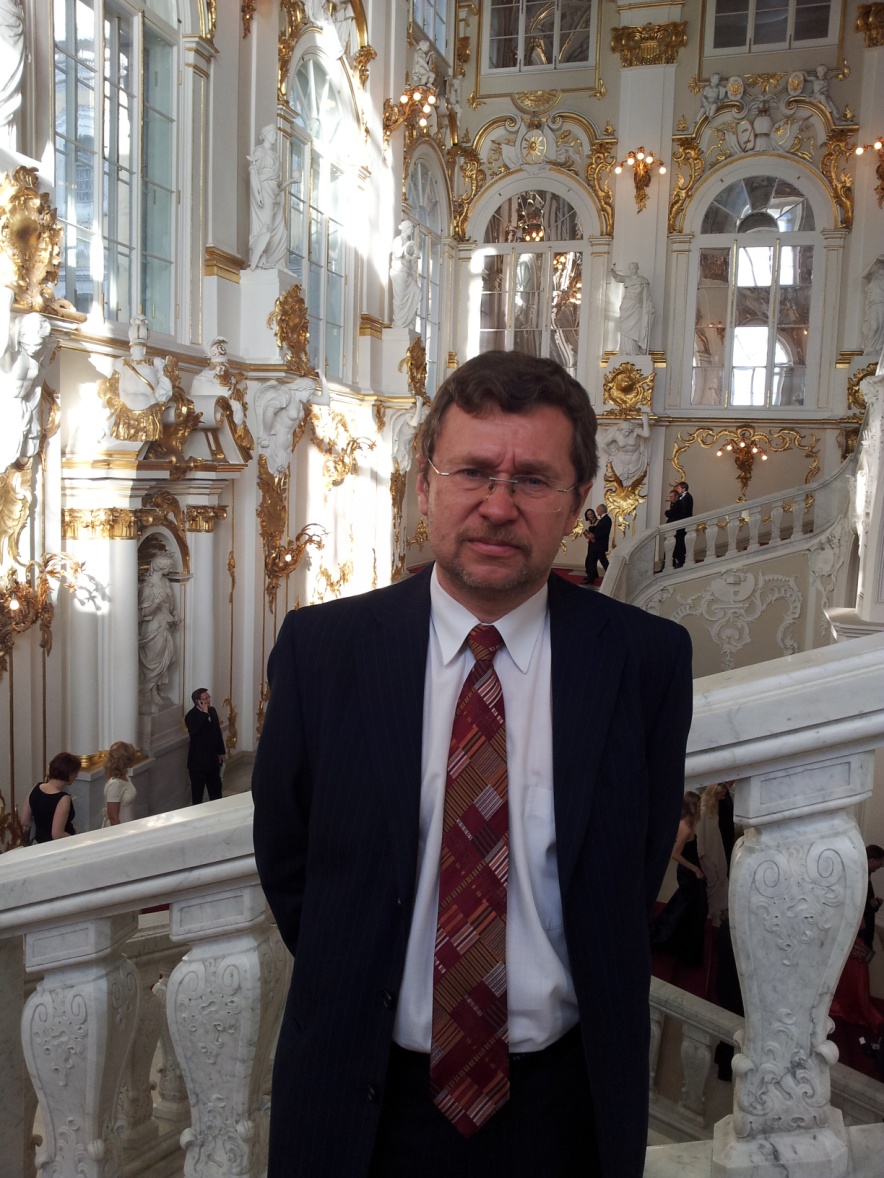